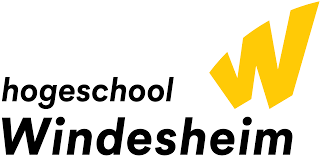 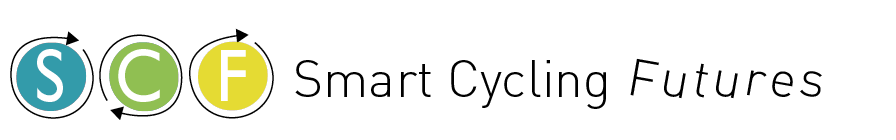 Deelfietsen in Utrecht:Gebruikers en gebruik; effecten op mobiliteit en op de ruimte in de stad?
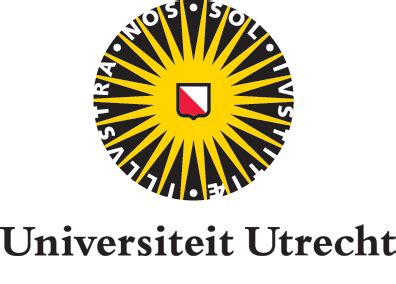 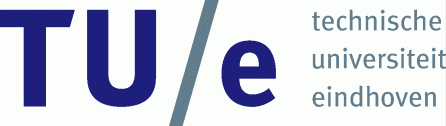 Halfweg-evaluatie Living Lab Deelfietsen Utrecht
Jacco Farla, Universiteit Utrecht
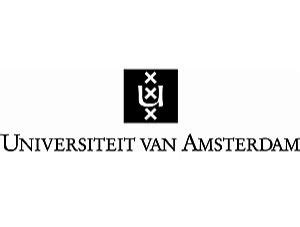 [Speaker Notes: This is perhaps unofficial? Template made by Matthew Bruno and George Liu.]
Deelonderzoeken in het Living Lab Deelfietsen Utrecht
Bewonerspanel Utrecht (Gemeente Utrecht, Isabella Jansen)
Survey onder gebruikers (UU & Windesheim, Jacco Farla, Hugo Kampen & Erwin Bezembinder)
Analyse ritdata Donkey Republic (Windesheim, Hugo Kampen & Erwin Bezembinder)
Interviews met gebruikers (UvA & UU, Anna Nikolaeva & Max Meier)
Hubmonitoring (Trajan, Stijn Raterink)
Klachten en Mediabeeld (Gemeente Utrecht, Conny Zuidema)
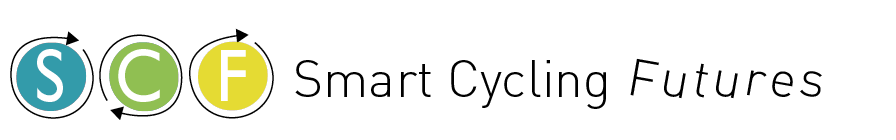 Niet-gebruikers / bewonerspanel
Peiling Bewonerspanel Utrecht, herfst 2019
Inwoners van de stad Utrecht (respons 49%; N=3119)
98% heeft de DR fiets niet gebruikt, < 1% wel
40% was niet bekend met de deelfietsen van DR
84% heeft zelf een fiets, en gebruikt daarom geen DR fiets
20% gebruikt OV-fiets, als ze een deelfiets nodig hebben
41% zal nooit gebruikmaken van de deelfietsen van DR
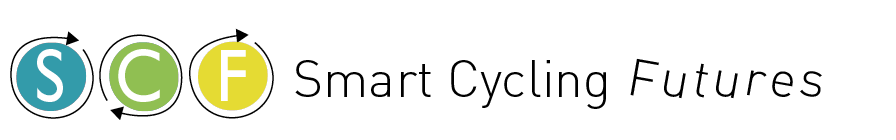 De gebruiker / Vragenlijst
Vragenlijst onder alle gebruikers van DR in Utrecht
Dec 2019-Jan 2020; Respons: 250 (< 10%)
Demografische kenmerken gebruiker
39% buitenlandse tourist; 37% Utrechter; 10% woon-werk/studie
90% hoog-opgeleid (WO / HBO)
Kenmerken mobiliteit deelfiets DR
67% buiten de spits en in het weekend, 28% in de spits
13% woon-werk; 6% studie; 70% recreatie/familie/winkelen
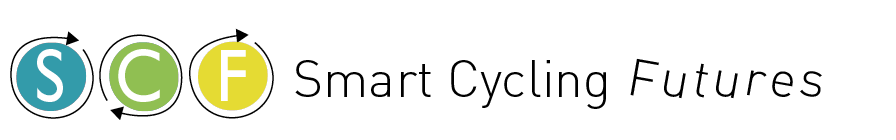 De gebruiker / Vragenlijst (vervolg)
Kenmerken gebruik deelfiets DR
33% vervangt bus; 23% vervangt lopen; 4% vervangt auto
7% van de Nederlandse gebruikers zou een eigen fiets wegdoen
4% van de Nederlandse gebruikers zou een abonnementsfiets wegdoen
73% zou ook andere modaliteiten (o.a. E-bike) via de app willen gebruiken
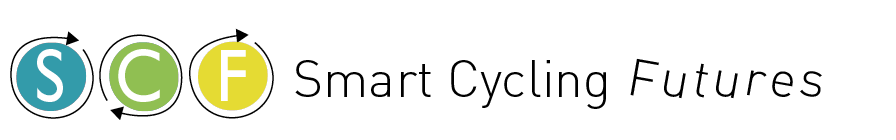 Analyse ritdata Donkey Republic
1 april 2019 – 31 maart 2020 / Ca. 30 k records

Gemiddelde huurduur: 2 à 3 uur
Gemiddelde ritduur: 20 à 30 min.
Ochtendpiek tussen 6 en 8 uur; middagpiek tussen 15 en 17 uur
Utrecht Science Park en centrum zijn de belangrijkste start- en eindlocaties
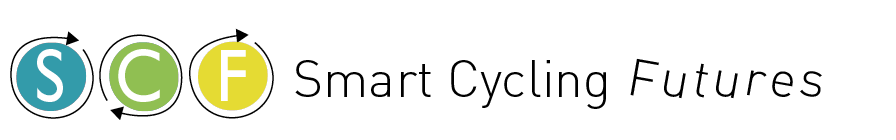 Interviews met gebruikers
24 semi-gestuctureerde interviews
Naar motieven, waardering voor DR fietsen en opvattingen over fietsdelen

Redenen gebruik: vooral privé-functioneel:
Gemak, flexibiliteit, betrouwbaarheid, kostenbesparing
Voordelen boven OV-fiets: flexibeler, goedkoper, betere fietsen
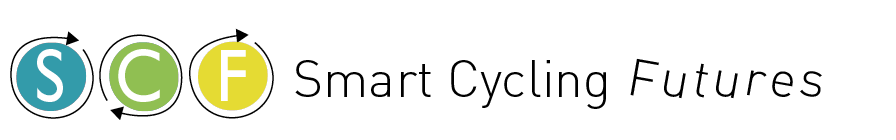 Interviews met gebruikers (vervolg)
Positieve waardering voor Donkey Republic
Maar mogelijk (zelf-)selectie bias
Verbeteringen mogelijk:
Meer fietsen, beter gespreid (ook bij stations)
Specifieke fiets reserveren
Blue tooth verbinding
Er is een rol voor de deelfiets in de bestaande fietscultuur
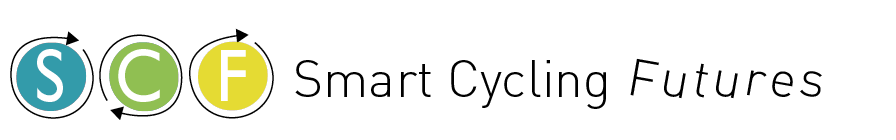 Hubmonitoring
519 hubs; 3 meetmomenten in september 2019
Dinsdagochtend, donderdagnacht & zaterdagmiddag
Getelde DR fietsen: 395-404
Ca. 50% van de DR fietsen staat binnen de parkeervoorziening
Ca. 43% staat buiten de parkeervoorziening, maar binnen de hub
7% van de DR fietsen staat buiten de hub, waarvan 2% hinderlijk
Problemen het grootst op zaterdagmiddag
DR fietsen gebruiken 2% van de parkeercapaciteit in de hubs
DR fietsen leveren een extra ‘netto parkeerdruk’ van 1%-punt binnen de voorziening
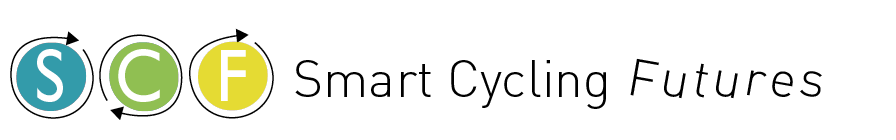 Meldingen en mediabeeld
Periode: april 2019 – maart 2020
Reacties op social media (Twitter, Instagram, Facebook)
Ca. 10% positief
Max. 20% negatief
Meldingen bij Gemeente Utrecht over fietsparkeren en fietshinder
22 meldingen over DR fietsen (=1,4% van totaal)
Vooral over ‘weinig ruimte voor eigen fiets’
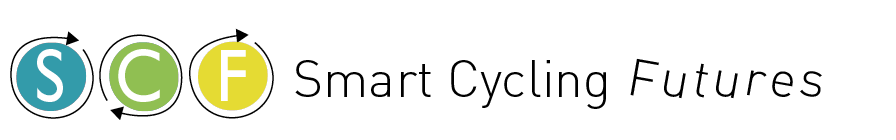 Het onderzoek samengevat
Toeristen gebruiken de DR fiets het meest, maar er is potentieel onder inwoners van Utrecht en onder bezoekers uit Nederland (incl. voor werk/studie); gebruikers zijn hoogopgeleid
Gebruik in de spits is relatief gering; vooral vervanging van bus en lopen; reductie autogebruik minimaal
Utrecht Science Park en centrum zijn de belangrijkste start- en eindlocaties
Ca. 10% van de gebruikers zou uiteindelijk een fiets wegdoen
DR fietsen worden door gebruikers goed gewaardeerd, vooral om praktische aspecten (kosten, flexibiliteit, gemak, kwaliteit)
Hinderlijke stalling DR fietsen en klachten daarover vallen erg mee
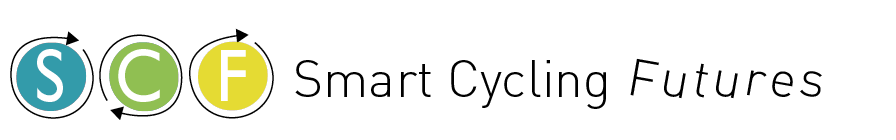 Vragen?
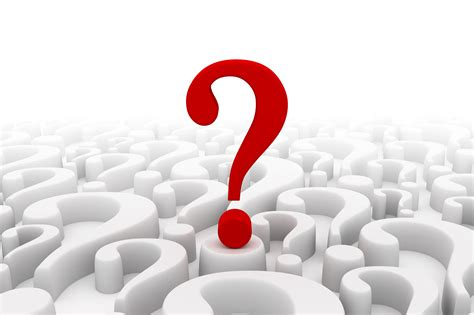 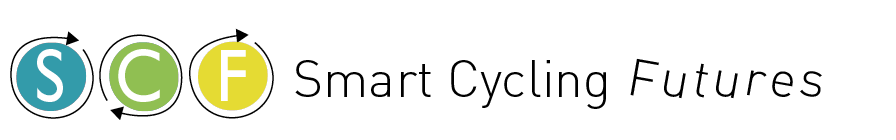 Quotes
Ik gebruik mijn stadfiets niet meer sinds donkeys beschikbaar zijn.

Mijn stationsbarrel is niet meer nodig, nu er altijd een comfortabele Donkeyfiets voor me klaar staat in Utrecht.

Don’t need a ‘city bike’
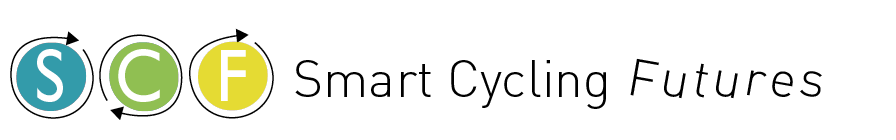